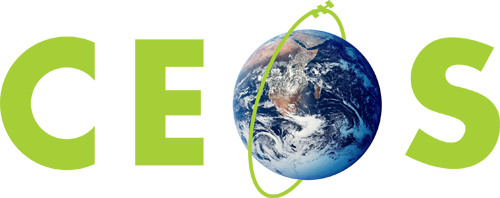 Committee on Earth Observation Satellites
Synergy with CEOS WGDisasters
ASI & NASA 
CEOS WGCapD-8 Annual Meeting 
#40
Working Group on 
Capacity Building & Data Democracy
Indian Institute of Remote Sensing
Indian Space Research Organisation
Dehradun, India
March 06th – 08th, 2019
WGCapD disasters-related deliverables
Multiple deliverables, e.g SAR training, have disasters applications
LEO-GEO Initiative
SAR data added to weather service GEO-LEO products to improve flood monitoring and response
Capacity building needed when/if concept of operations and processes are worked out
WGDisasters deliverables related to WGCapD
Discussion: How to communicate, coordinate, collaborate?